One Journal Issue, Two Activities, Three Views:
Information Creation as a Process
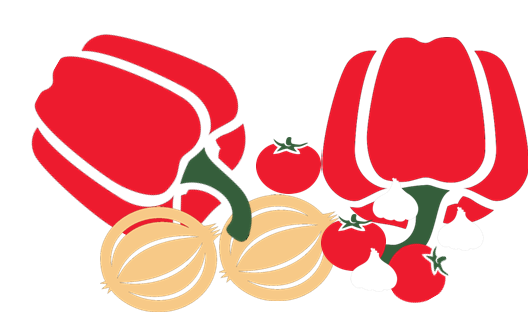 Nancy R. Curtis
ncurtis@maine.edu
Special Libraries Association 2018 Annual Conference, June 9-13, Baltimore, MD
[Speaker Notes: One Journal Issue, Two Activities, Three Views: Information Creation as
a Process

Nancy R. Curtis, ncurtis@maine.edu
Science Reference Librarian
University of Maine 

Presented June 11, 2018
Special Libraries Association Annual Conference, Baltimore, Maryland [MD], USA

Presentation within educational session “Putting a Frame Around STEM Instruction: Lightning Talks on Successful Implementations of the ACRL Framework in STEM Information Literacy Instruction”

-------------------------------------------------------------------------------------------------------------------


Context matters.

At a meeting of chefs or foodies, this graphic might suggest Mediterranean cuisine or salsa.

At a librarians’ meeting, it’s a bunch of vegetables.]
Deconstructed Journals
Use scholarly journals, not popular or trade journals.
But I don’t even know what a “journal” is!
What about editorials, letters, and
other “not quite articles” in scholarly titles?
[Speaker Notes: The point: undergraduate students don’t have the same context as instructors or librarians.

Librarians and instructors  assume 
 Students are familiar with the “journal” container
 Students can correctly identify specific items called “scholarly articles” within that container.

But for our students all articles float without context in the cloud.

In databases popular with undergraduates, limits—“scholarly,” “academic,” “peer reviewed”—all operate on journal titles, not on individual articles.

Result: students select short items that their instructors deem inappropriate.]
Frame: InformationCreation as a Process
Learners recognize…
“…information may be perceived differently based on the format in which it is packaged…”

“…implications of information formats that contain static or dynamic information…”
(Framework document)
[Speaker Notes: I created a lesson, based on Burkhardt (2016, p. 87), with 2 activities to introduce 1st year 1st semester science majors to scientific journals.

These activities relate to the Frame: “Information Creation as a Process.”

What students can learn about this concept is:
 The packaging of journals and articles affects how we perceive their content 
 The packaging varies between platforms.]
Activity 1
Bibliographic database with subject indexing

Publisher’s site

ToC service
Journal Issue
How can you use each display of the journal issue?
[Speaker Notes: I created a lesson, based on Burkhardt (2016, p. 87) to present in 2 classes:
 Molecular and Biomedical Sciences (mostly pre-med students)
 Physics and Astronomy.
 (Activities are applicable to other STEM majors, too.)

The lesson includes 2 activities, each based around a single current issue of a scientific journal containing multiple types of articles:
 JAMA: The Journal of the American Medical Association
 Science (could also use Nature).

-------------------------------------------------------------------------------------------------------------------

Specifics for Activity 1 (Fall 2017):
 Bibliographic database—Academic Search Complete
 ToC service—BrowZine
 Students seated in small groups to facilitate discussion.

Formative assessment: verbal replies to instructor query.

-------------------------------------------------------------------------------------------------------------------

Observations:
Students replied that indexed records are most useful for a first look—faster than reading abstracts.
The ToC service baffles students and seems pointless to them.]
Activity 2
Creative work or patient education piece

“How to” or clinical article

IMRaD format or research article
Journal Issue
Are these for popular, professional
 and trade, or scholarly audiences?
[Speaker Notes: Activity 2 is a variant of “scholarly vs. popular” (“scholarly and popular and…,” Seeber, 2016) focused at the article level. 

I presented students a very brief verbal summary of audiences for and/or reasons to read popular, scholarly, and trade or professional articles. 

I assigned articles from the same journal issue viewed in Activity 1. Students categorized articles by intended audience.

-------------------------------------------------------------------------------------------------------------------

Specifics for Activity 2 (Fall 2017):
 Students could refer to table (on class LibGuide) characterizing journal types
 Students seated in small groups to facilitate discussion.
 JAMA sections used for exercise (popular, trade, scholarly):
 JAMA Patient Page | A Piece of My Mind | Poetry and Medicine
 JAMA Clinical Challenge | A Piece of My Mind
 Original Investigation.
 Science sections used for exercise (popular, trade, scholarly):
 Features
 Products & Materials | Working Life
 Research Articles.

Formative assessment: verbal replies to instructor query.

-------------------------------------------------------------------------------------------------------------------

My wrap-up after the activities: 
Any journal issue may contain different types of articles
For most science assignments, only research articles are appropriate. But always check instructions!
The publisher’s version of a journal issue provides additional visual and organizational cues about intended audiences for individual articles.]
Assessment and Future Plans
It’s a keeper
May adapt by incorporating subject-specific databases
Time permitting, add Frame: Searching as Strategic Exploration
What articles can you find in a bibliographic database?
What content is not accessible via bibliographic databases?
[Speaker Notes: 1st year, 1st semester one-shots are challenging in the absence of library related assignments. 

I presented these activities as problem-centered and relevant: “You will need to do this for your [future] classes.”

I will eliminate the ToC view from Activity 1 based on student reactions.

I used Academic Search Complete, a general database, but may use PubMed and Web of Science in the future.

If possible, I will incorporate reflection on an additional Frame, “Searching as Strategic Exploration:”
What types of articles can you find via library databases?
What articles can’t be found via library databases?]
Image Credits
“Tomato” by parkjisun via Noun Project, CC BY. Color added.
“Capsicum” by parkjisun via Noun Project, CC BY. Color added.
“Garlic” by Nathan Thomson via Noun Project, CC BY. Color fill added.
“Onion” by Erin Battersby via Noun Project, CC BY. Color added.
“red-paprika-organic-vegetable-417106” by niekverlaan via Pixabay, CC0. Derivative by Nancy R. Curtis can be reused under CC BY 4.0 International License.
“Cloud” by Guilherme Furtado via Noun Project, CC BY. Color added.
“file-pdf” (regular and solid style) by Font Awesome, CC BY 4.0. Color added.
“file-alt” (solid style) by Font Awesome, CC BY 4.0. Color added.
Sources Consulted
American Library Association, Association of College and Research Libraries. (2015, February 9). Framework for information literacy for higher education. Retrieved from http://www.ala.org/acrl/standards/ilframework

Burkhardt, J. M. (2016). Teaching information literacy reframed: 50+ Framework-based exercises for creating information-literate learners. Chicago: ALA Neal-Schuman.

Seeber, K. P. (2016, February). It's not a competition: Questioning the rhetoric of “scholarly versus popular" in library instruction. Presentation at the Critical Librarianship & Pedagogy Symposium, Tucson, AZ. Slides retrieved from https://repository.arizona.edu/handle/10150/607784
Nancy R. Curtis, 2018 | Except where otherwise noted, this work is licensed under a Creative Commons Attribution 4.0 International License